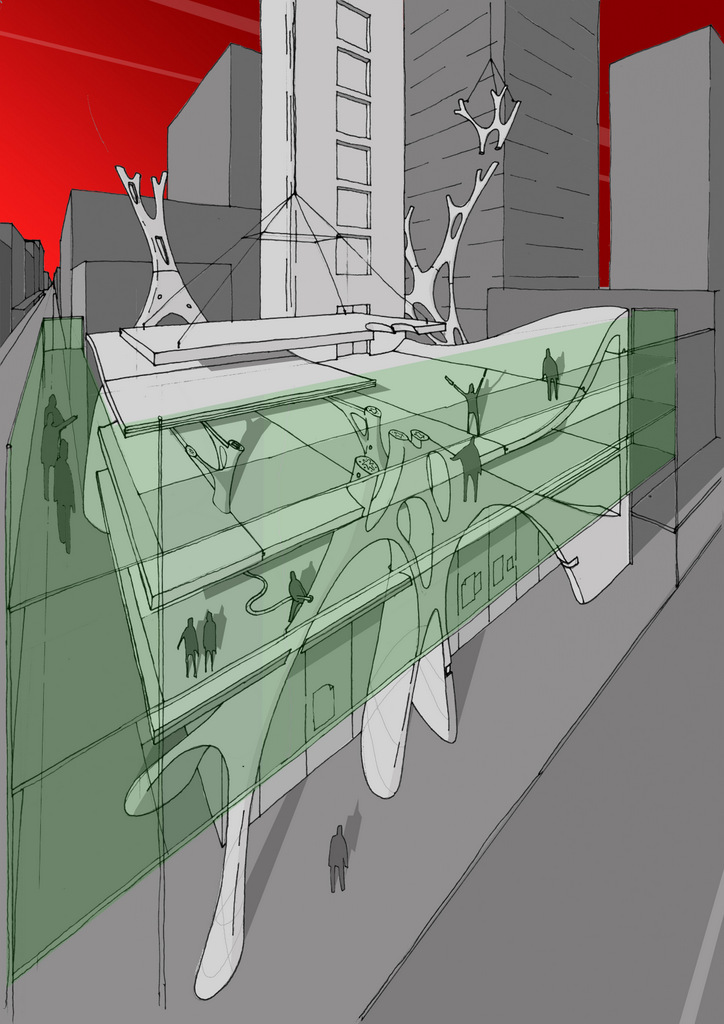 fabrication in construction
Andrew Maher	Digital Innovation, Arup
James Gardiner	Engineering Excellence Group, Laing O’Rourke
fabrication in construction
scaling up

many tools for different tasks

new techniques, new constraints
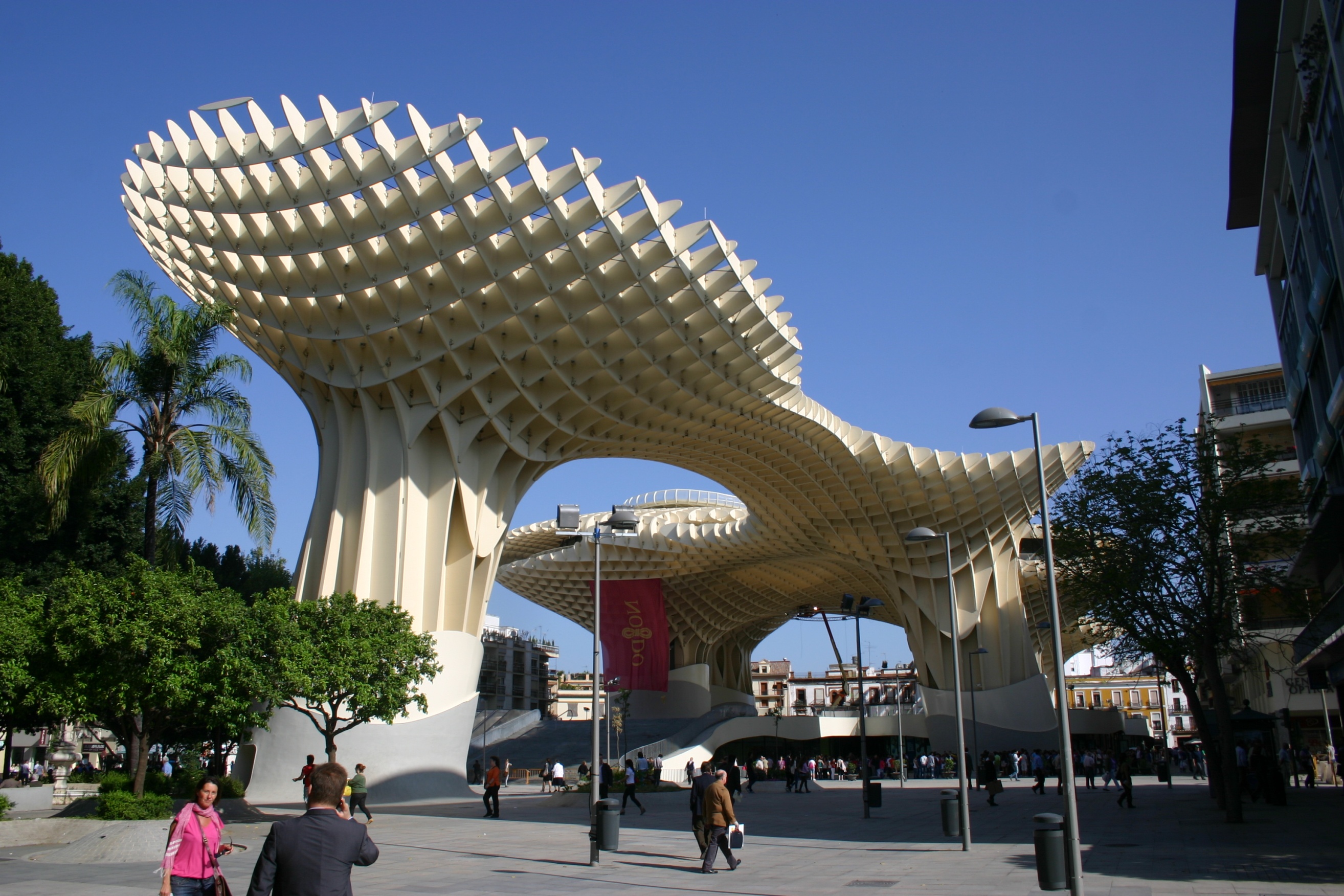 scaling up
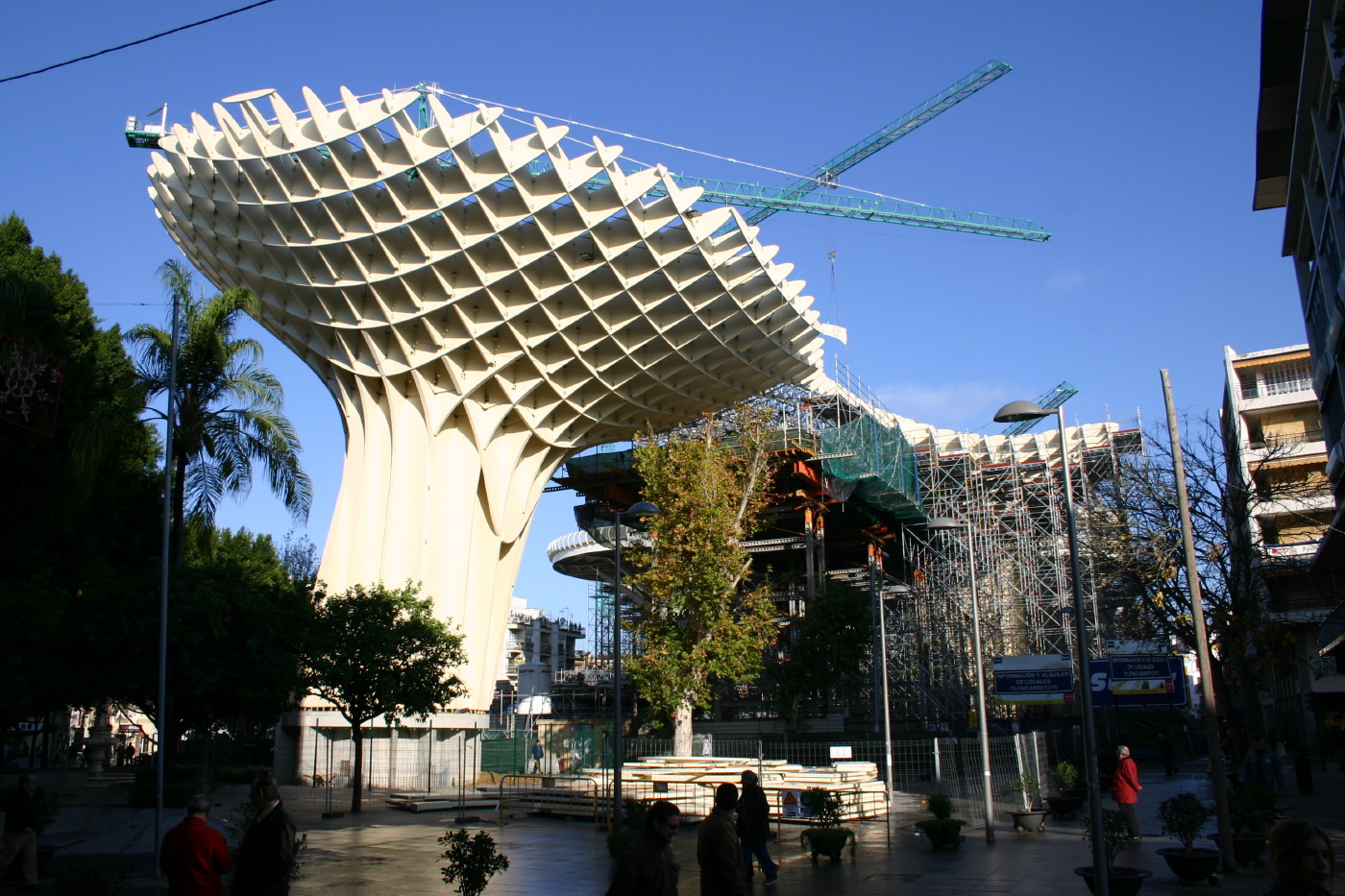 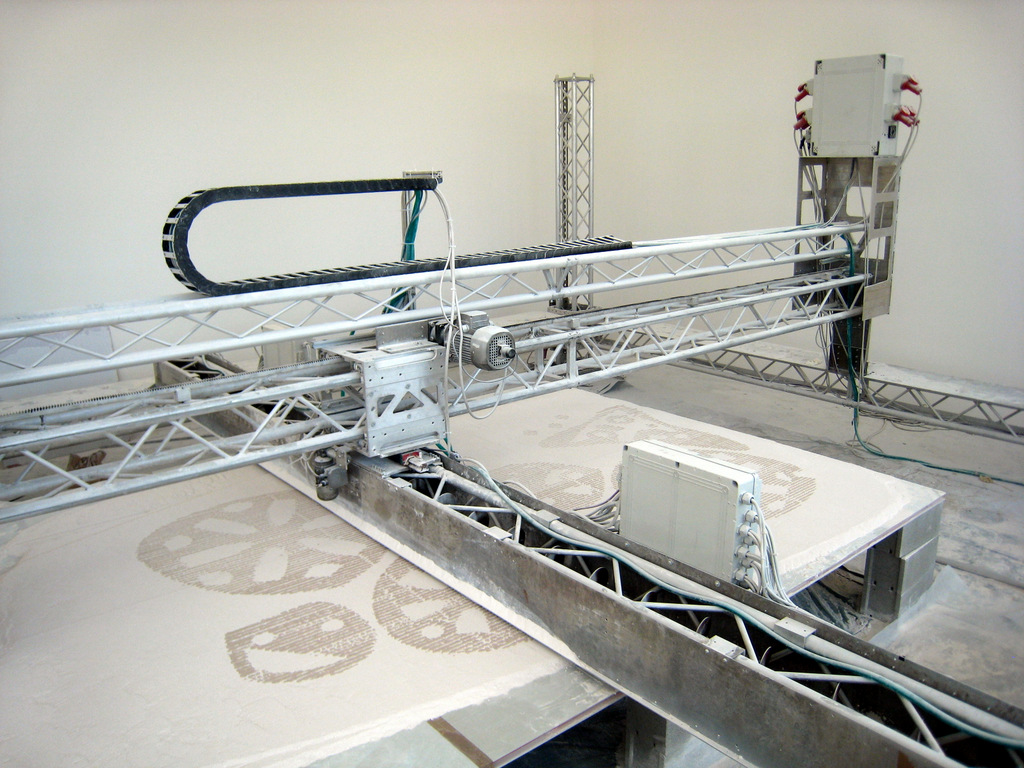 scaling up
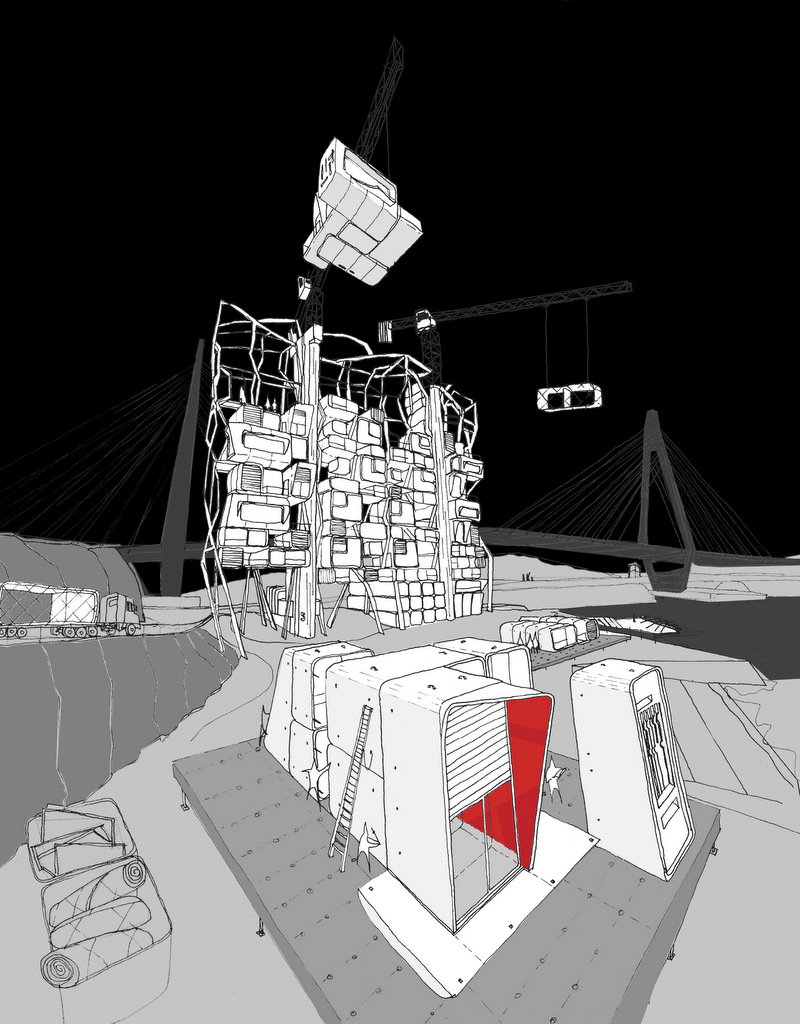 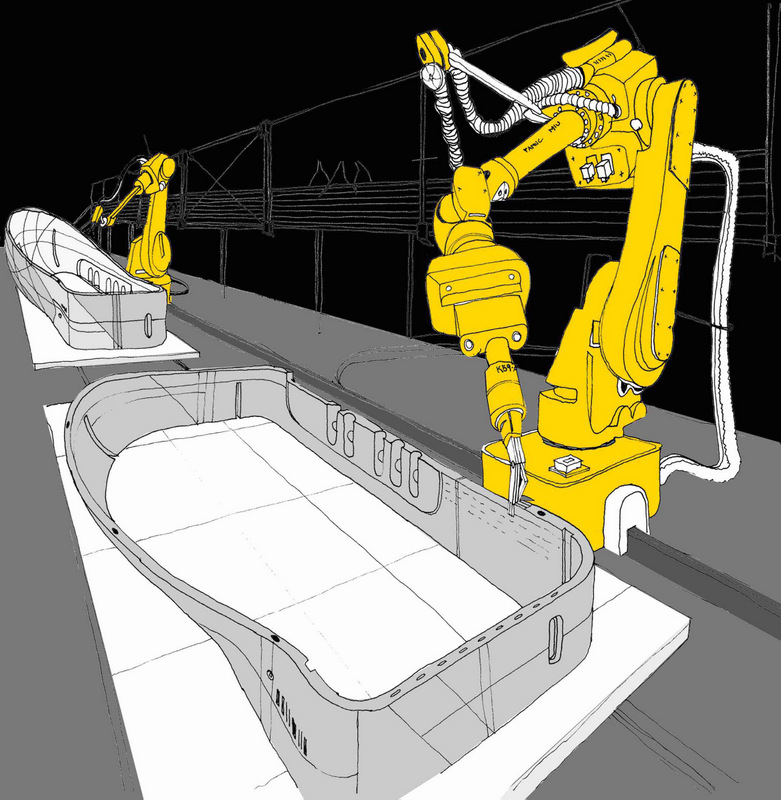 scaling up

adaptation
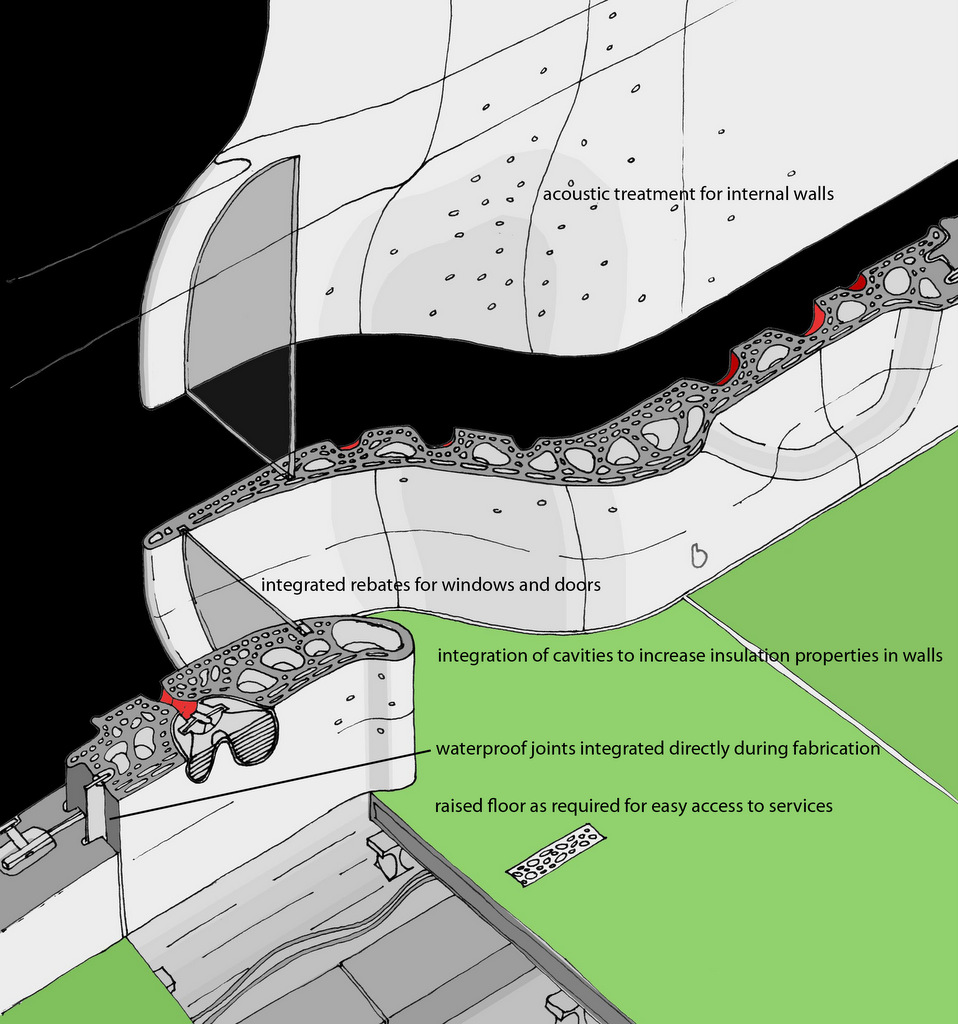 scaling up

one material	many functions
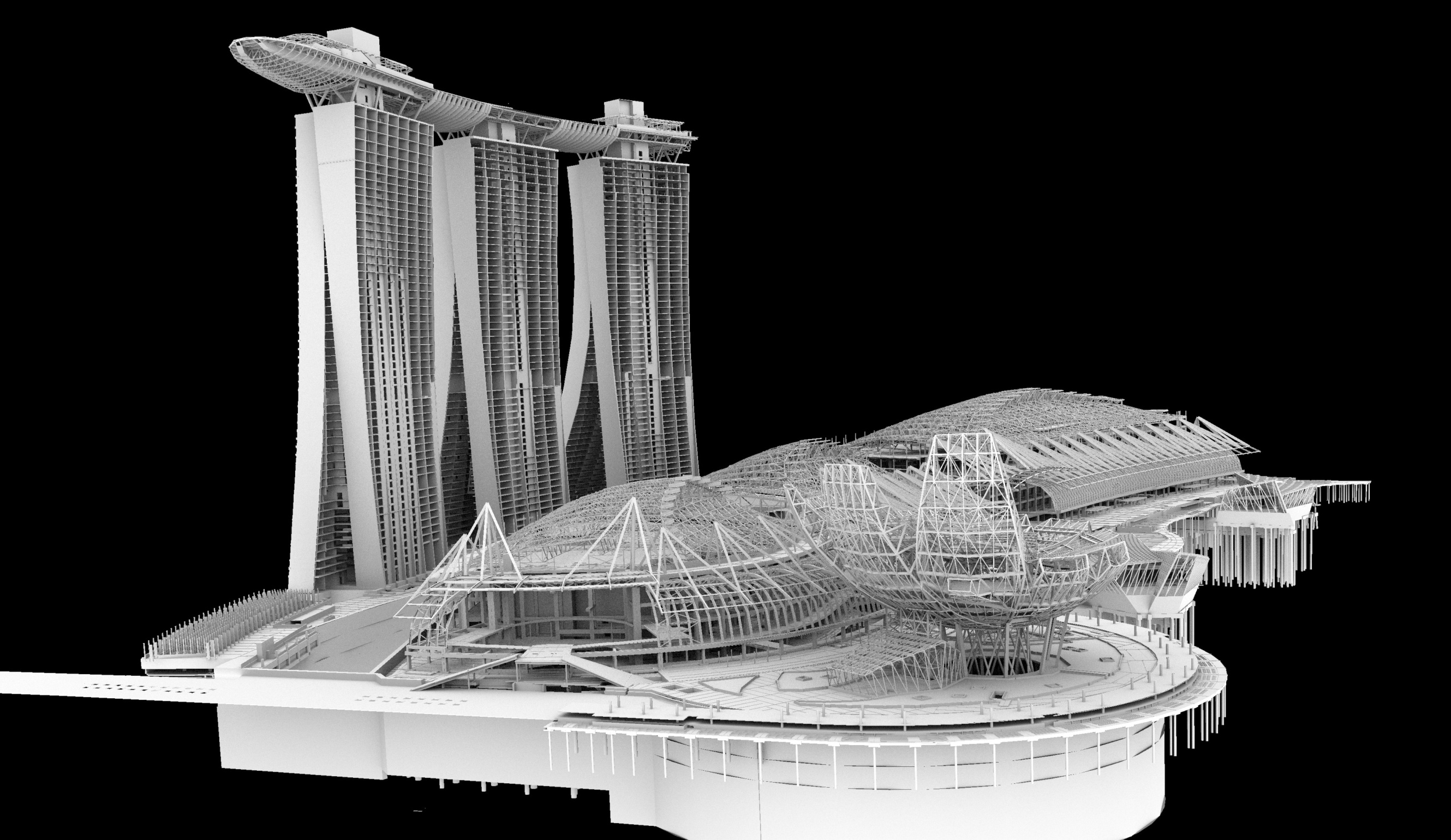 many tools for different tasks
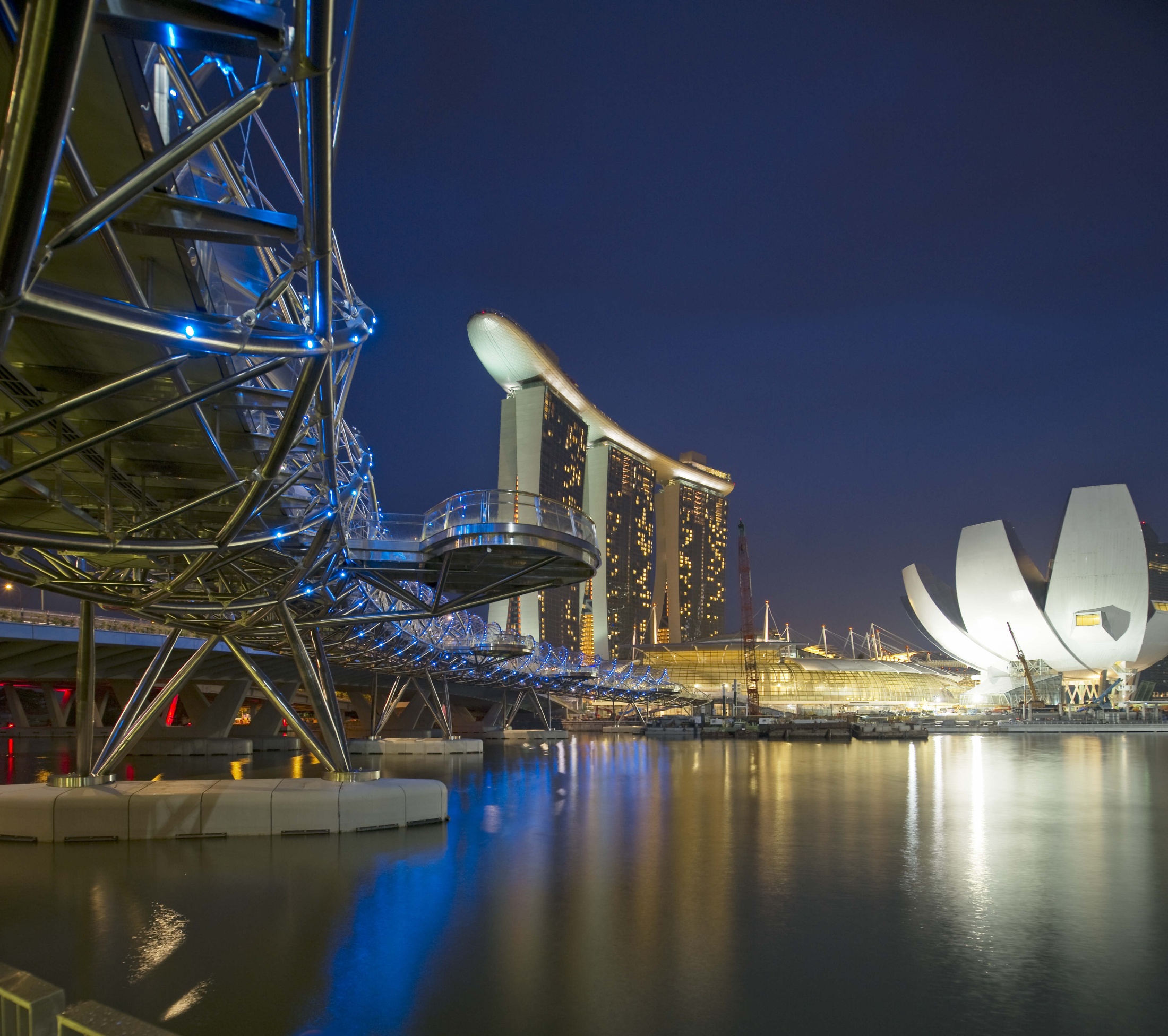 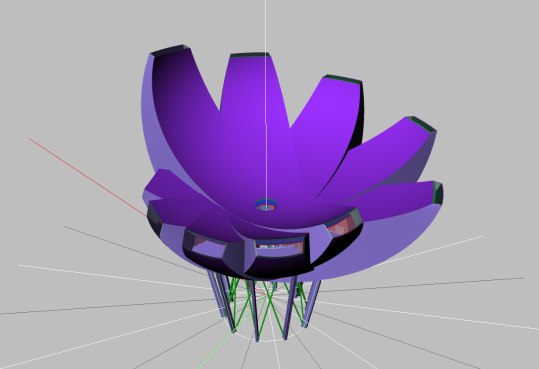 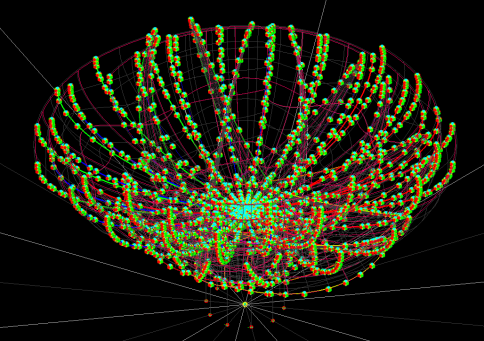 GC
GSA
Analysis
Rhino
Architect
many tools for different tasks

          design, analysis and documentation
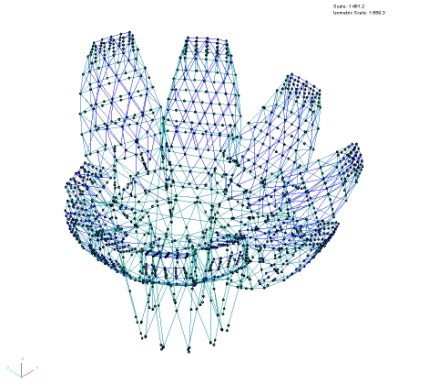 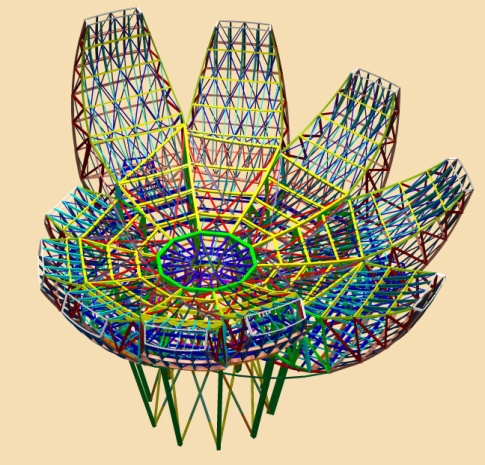 Bentley STF
Model
XSteel / Prosteel
Fabrication
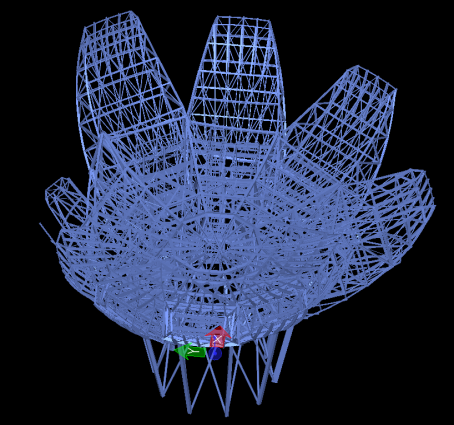 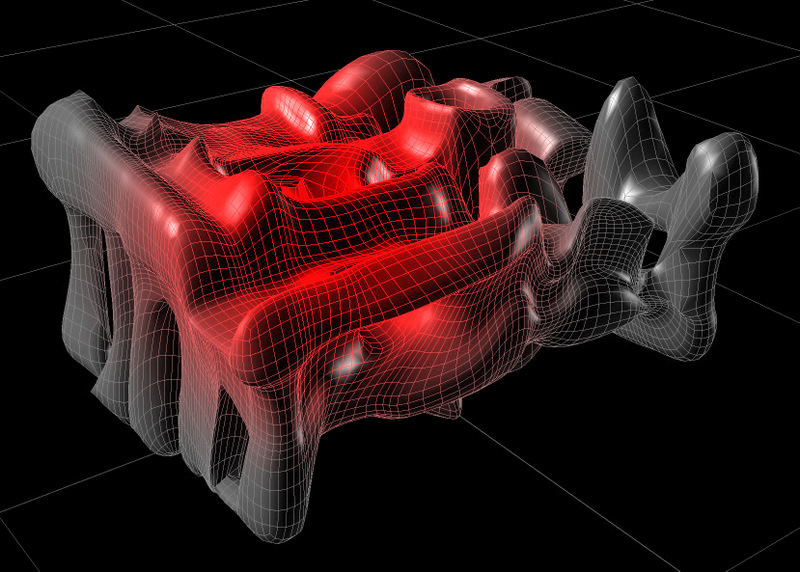 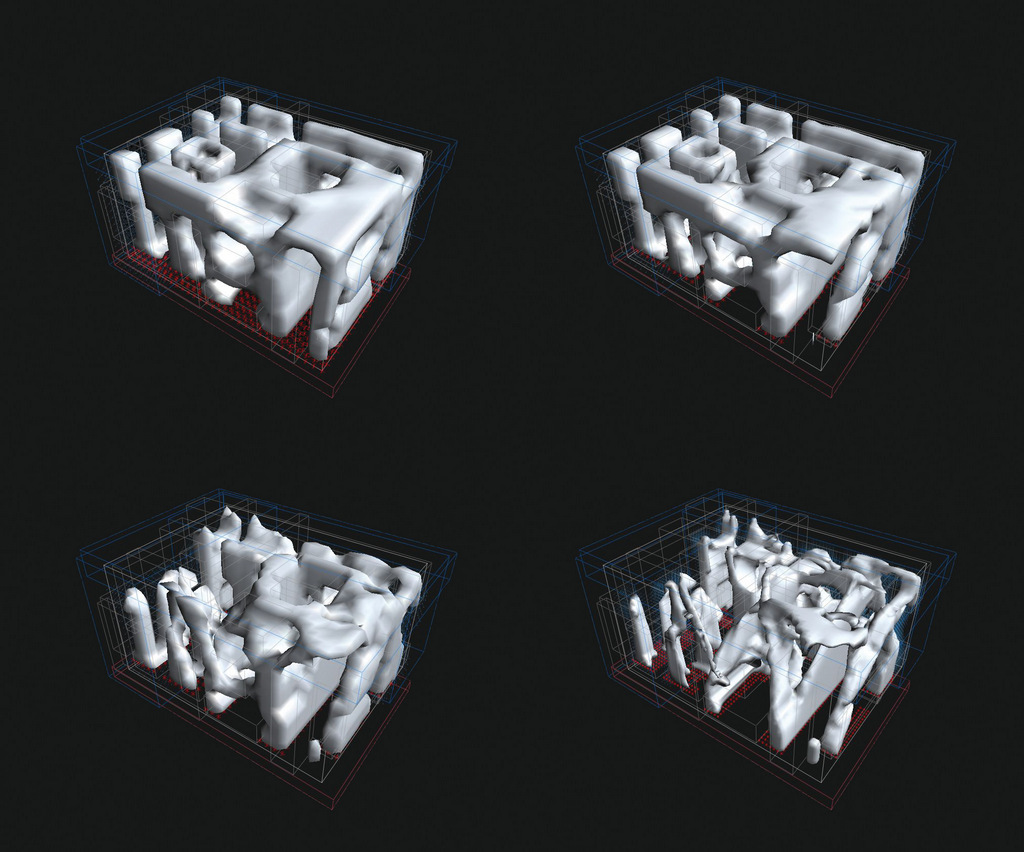 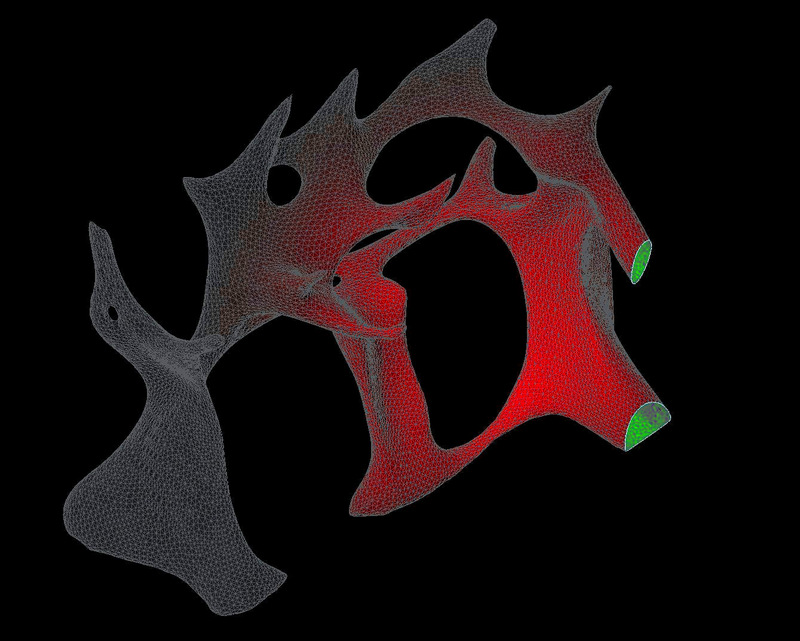 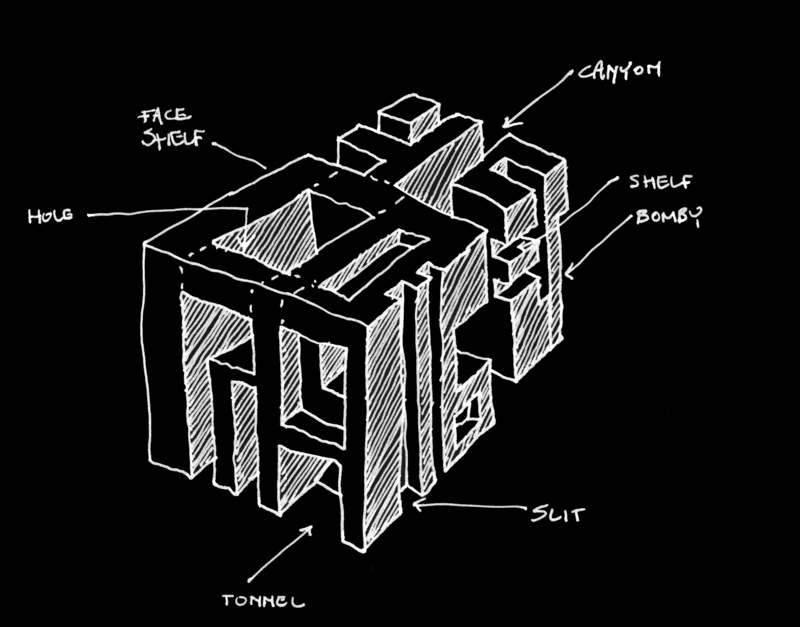 many tools for different tasks

		design to fabrication of artificial reef
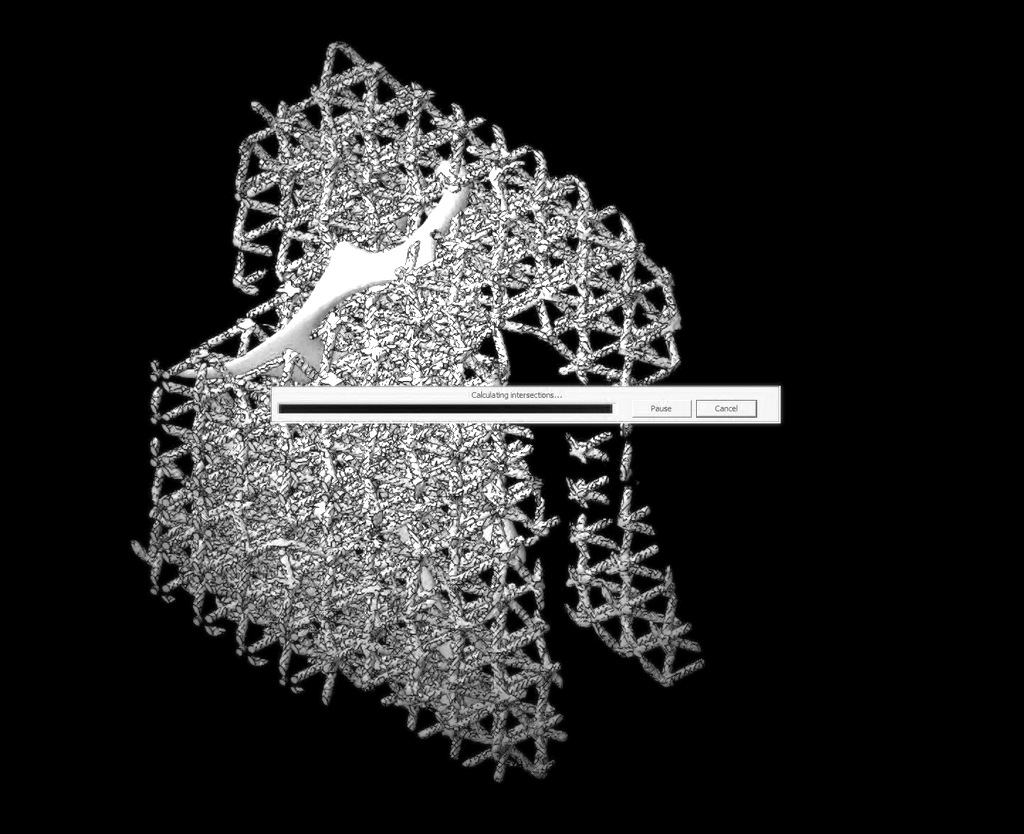 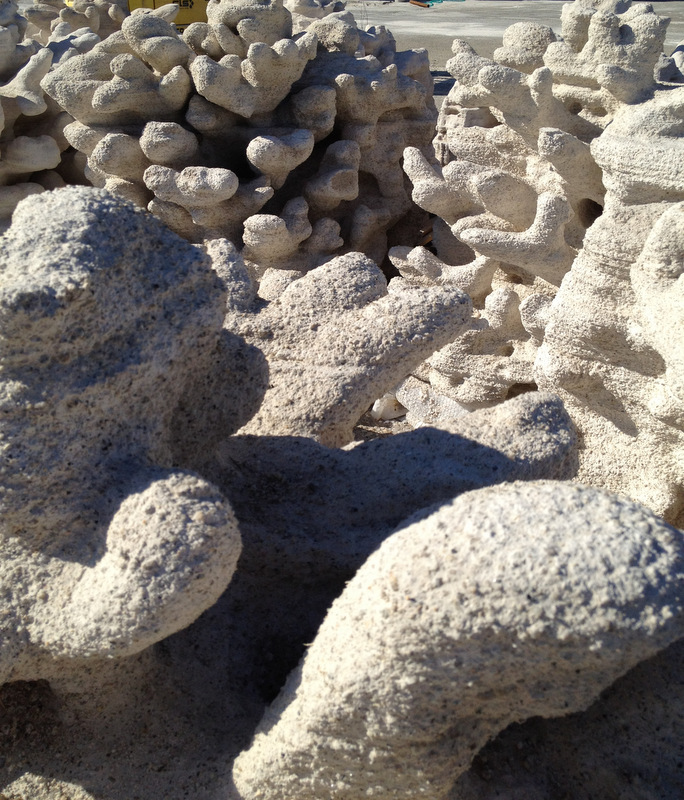 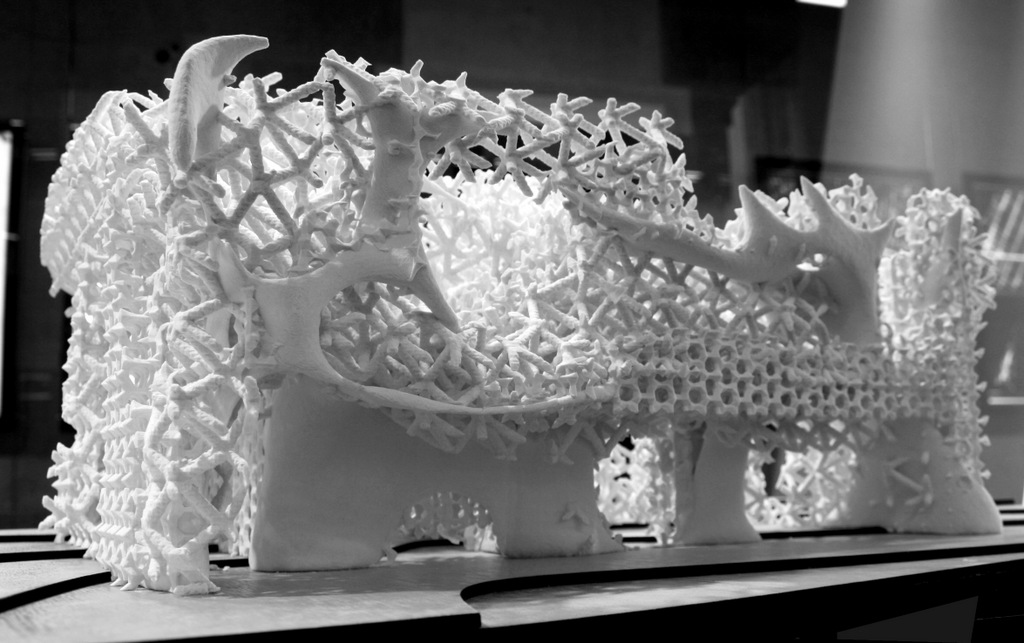 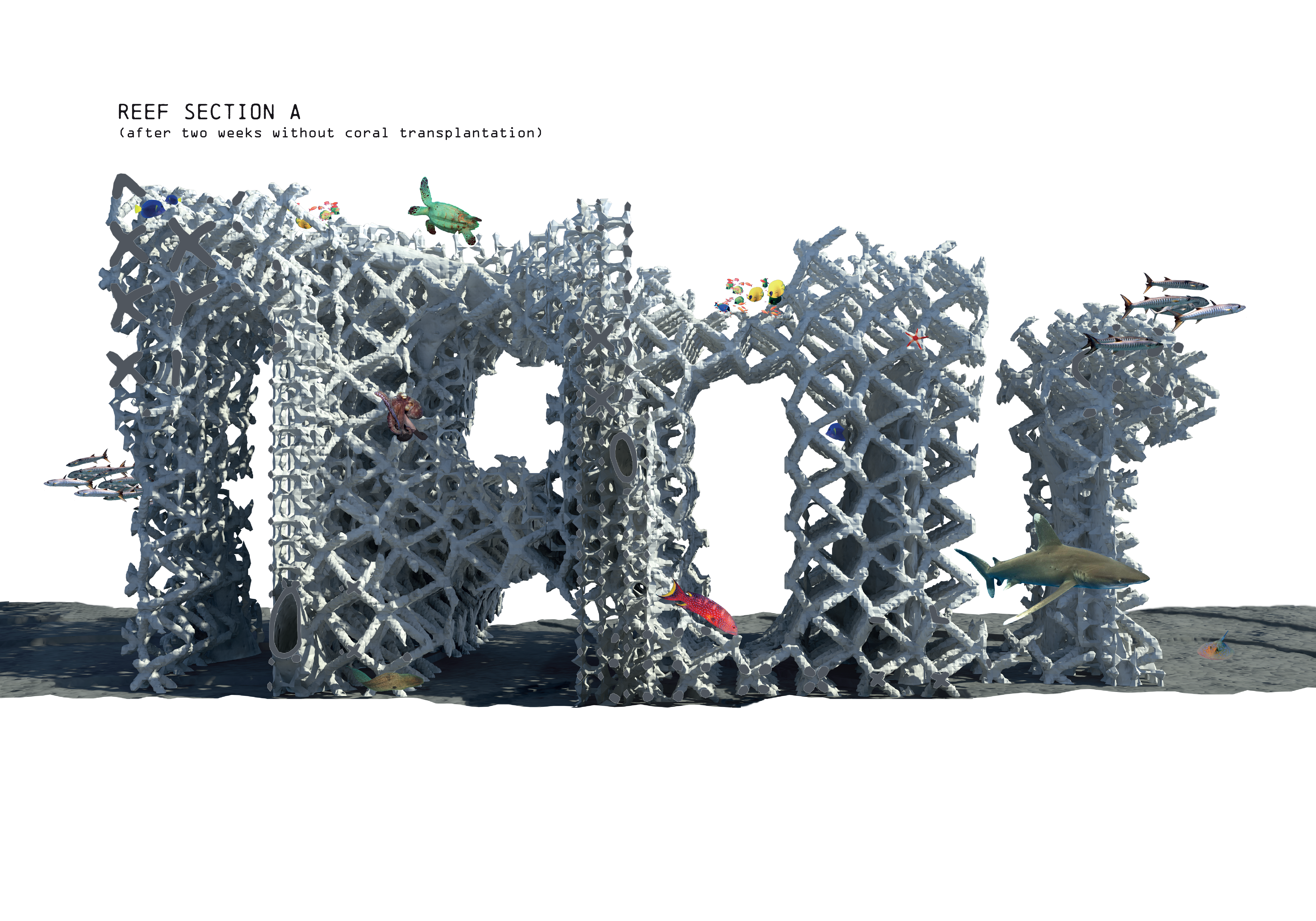 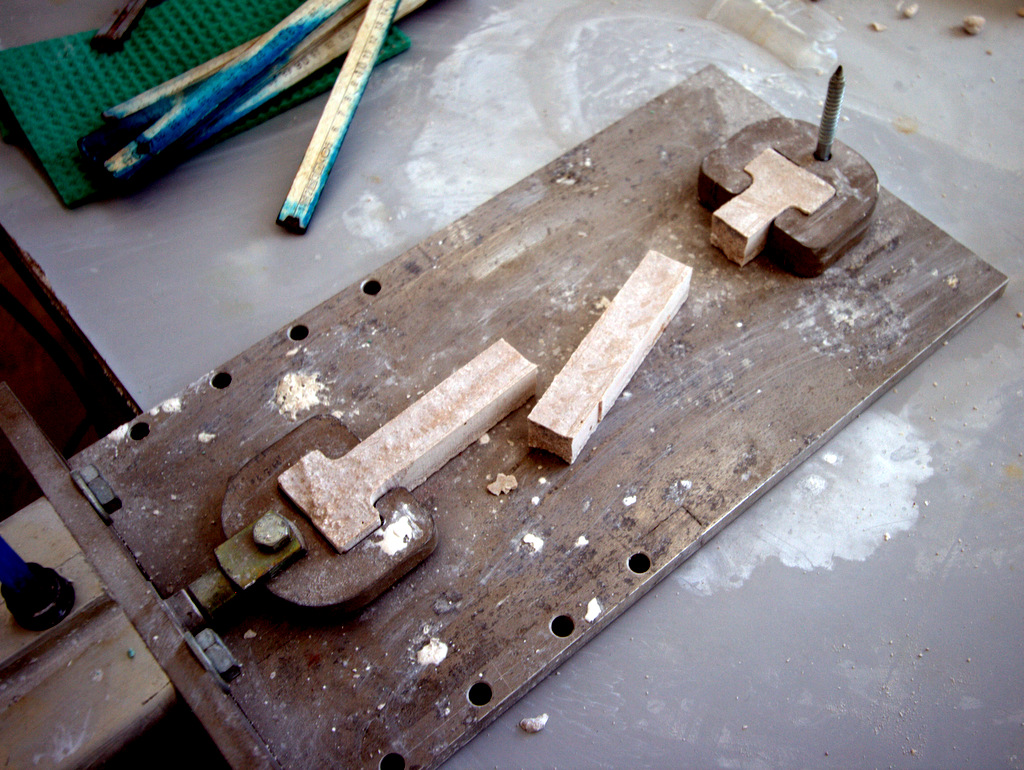 new techniques,  new constraints
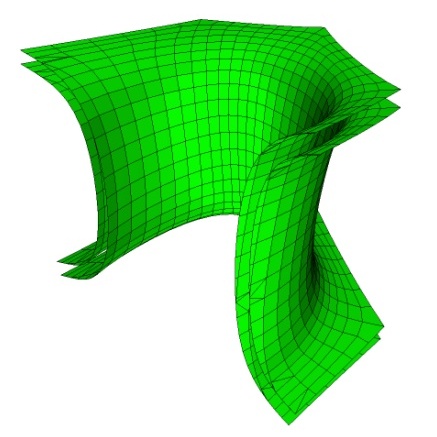 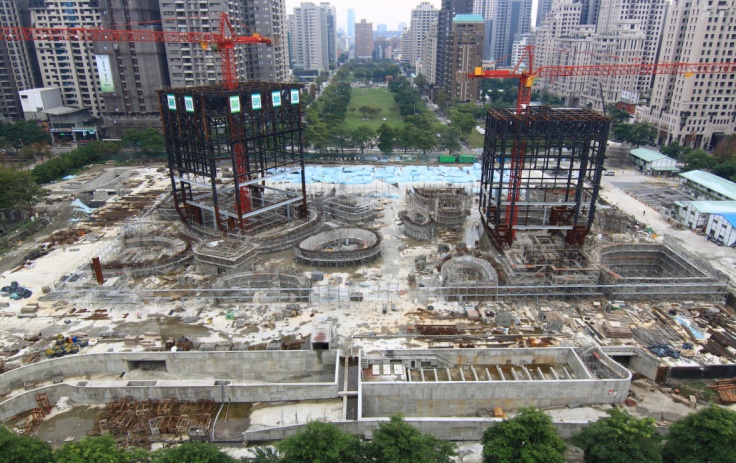 taichung metropolitan opera house
toyo ito and associates
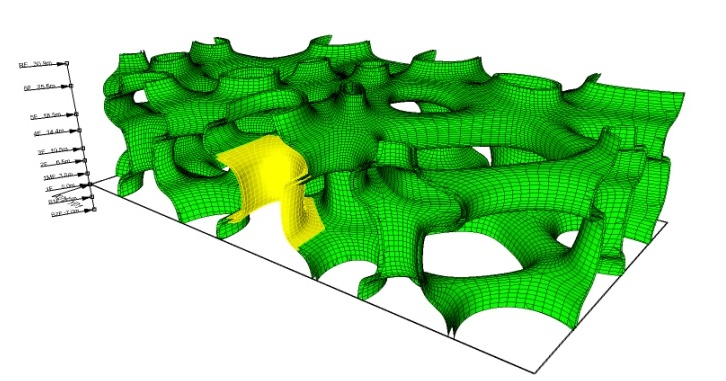 one key piece of information is the location of reinforcement
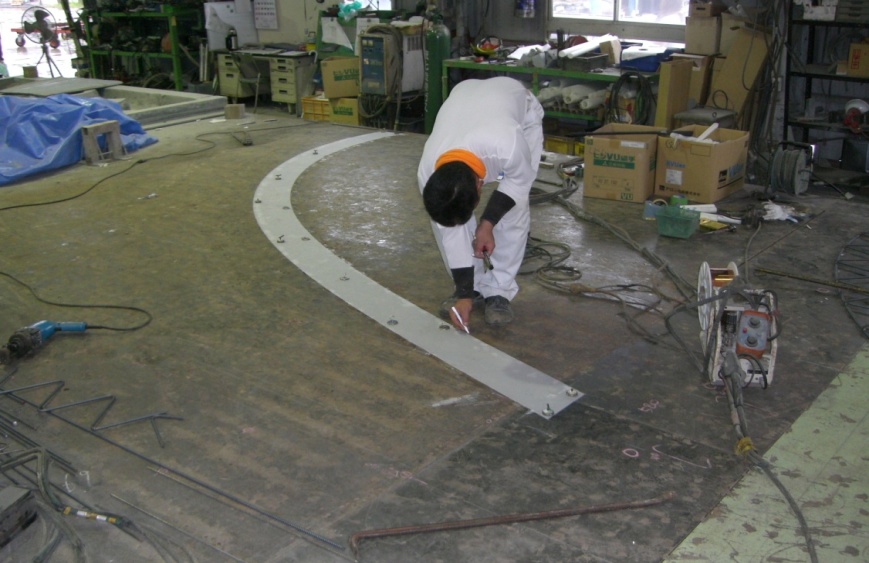 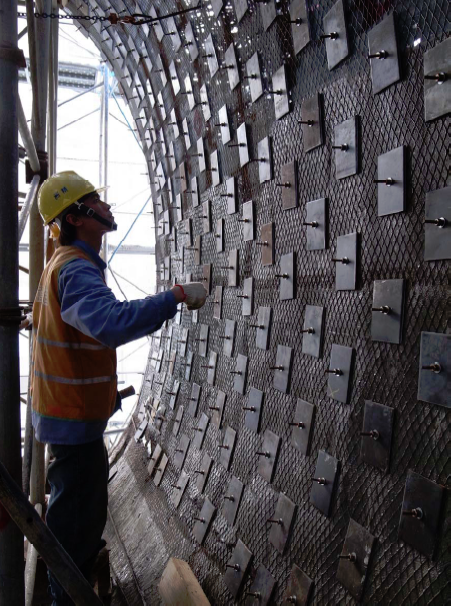 information from the modelon site
pouring concrete 
in taiwan.
february 2012
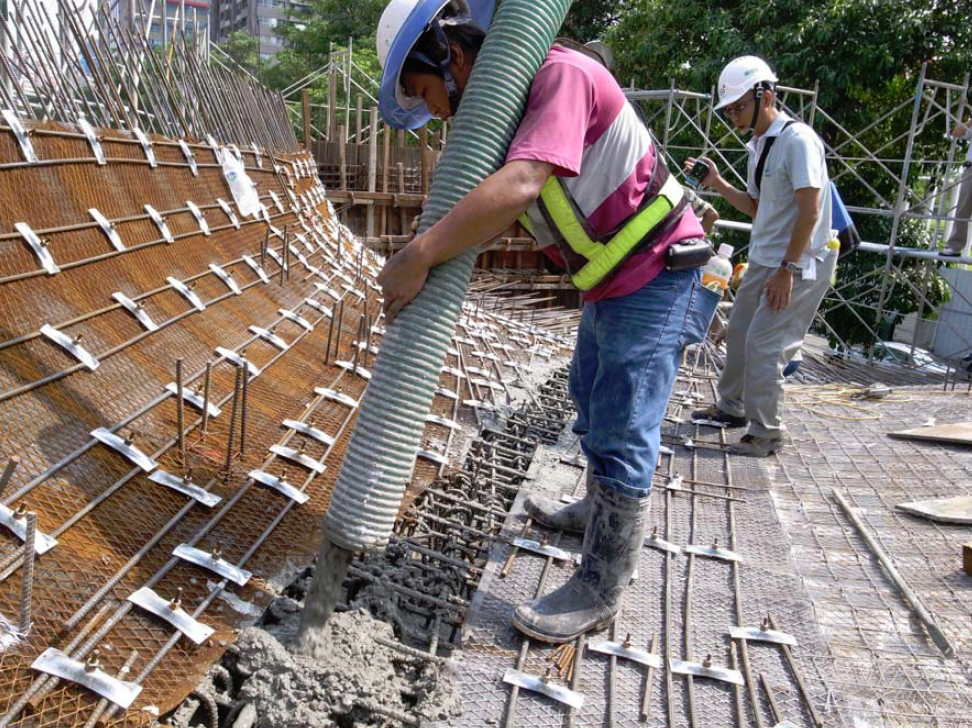 new techniques, new constraints
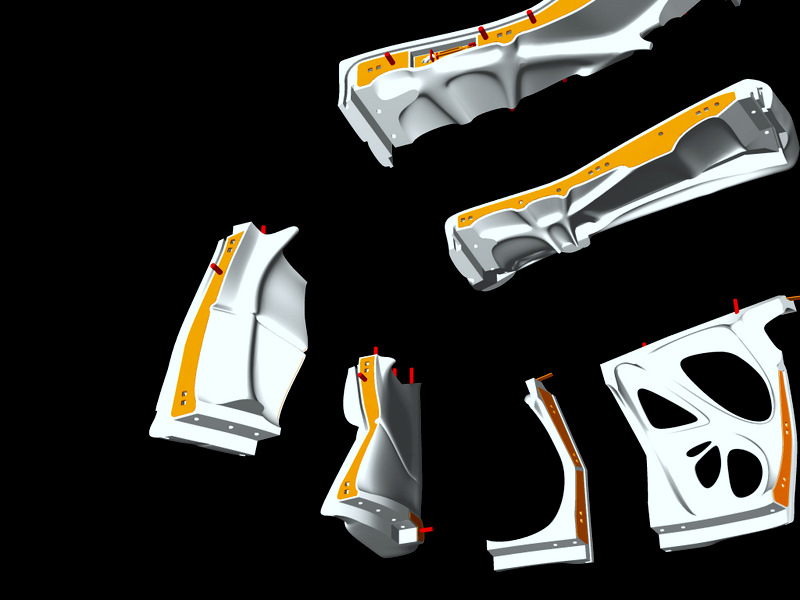 new techniques, new constraints	break it down
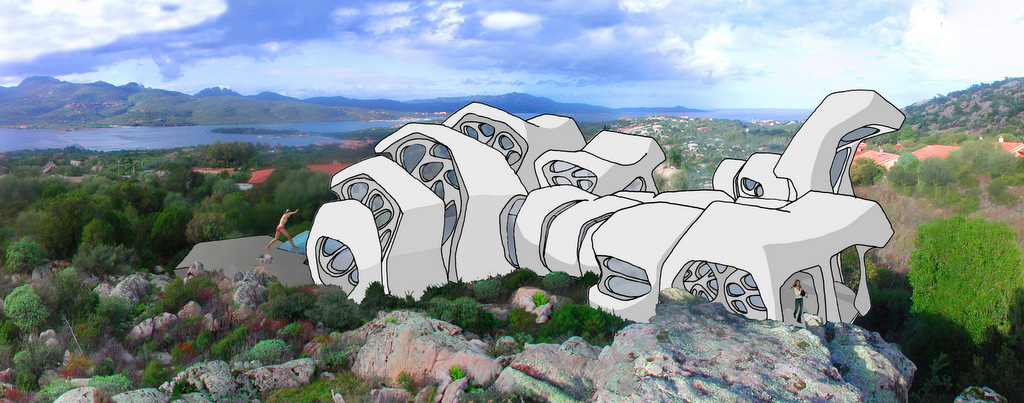 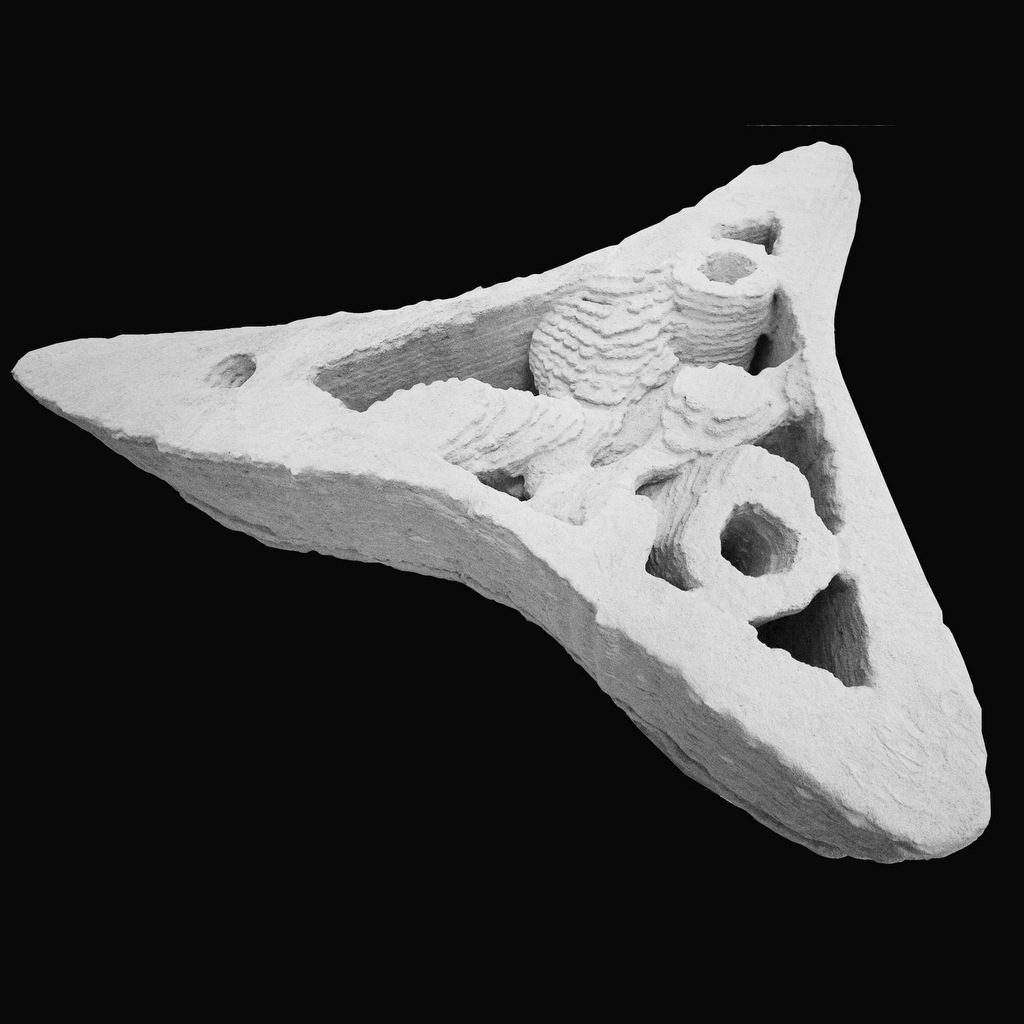 new techniques, new constraints	resolution?
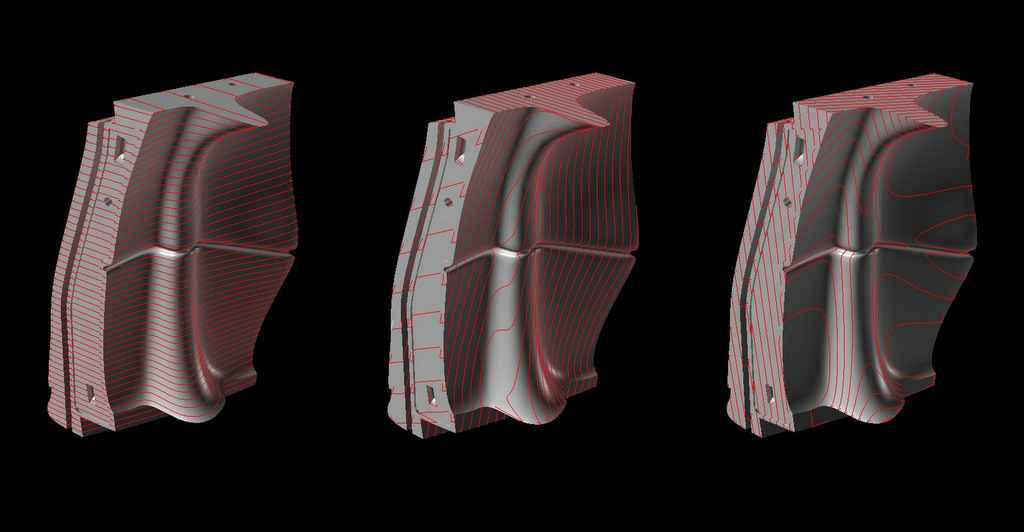 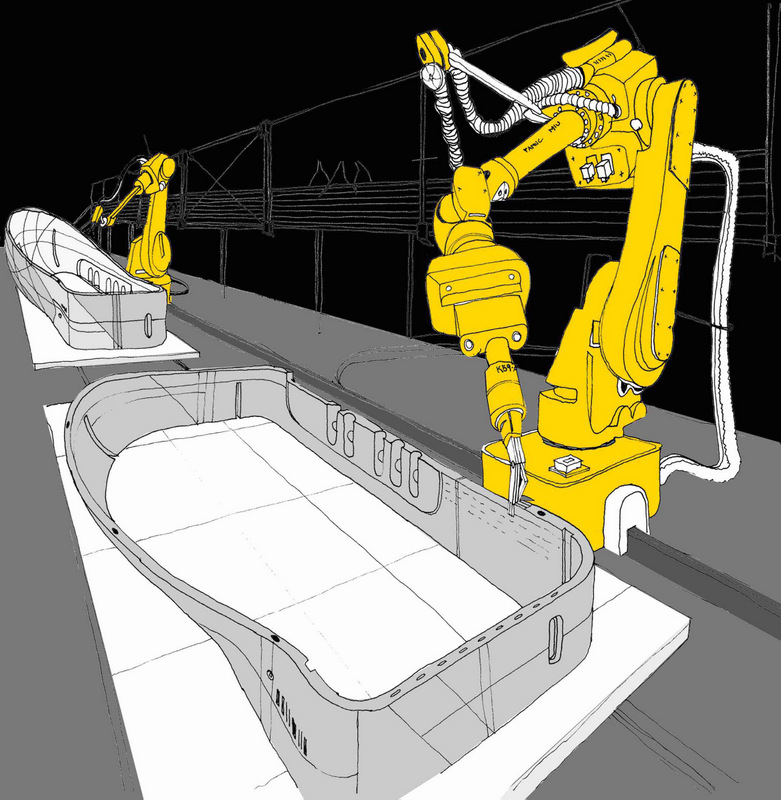 this all means…    	the future of fabrication for 
		construction necessitates the 
		creation of new processes 
		and new workflows
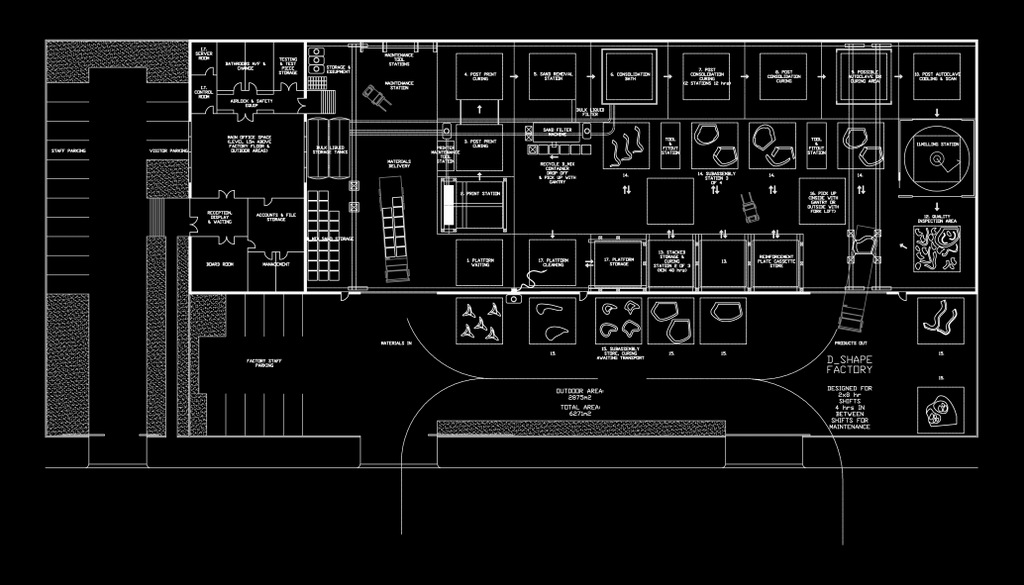 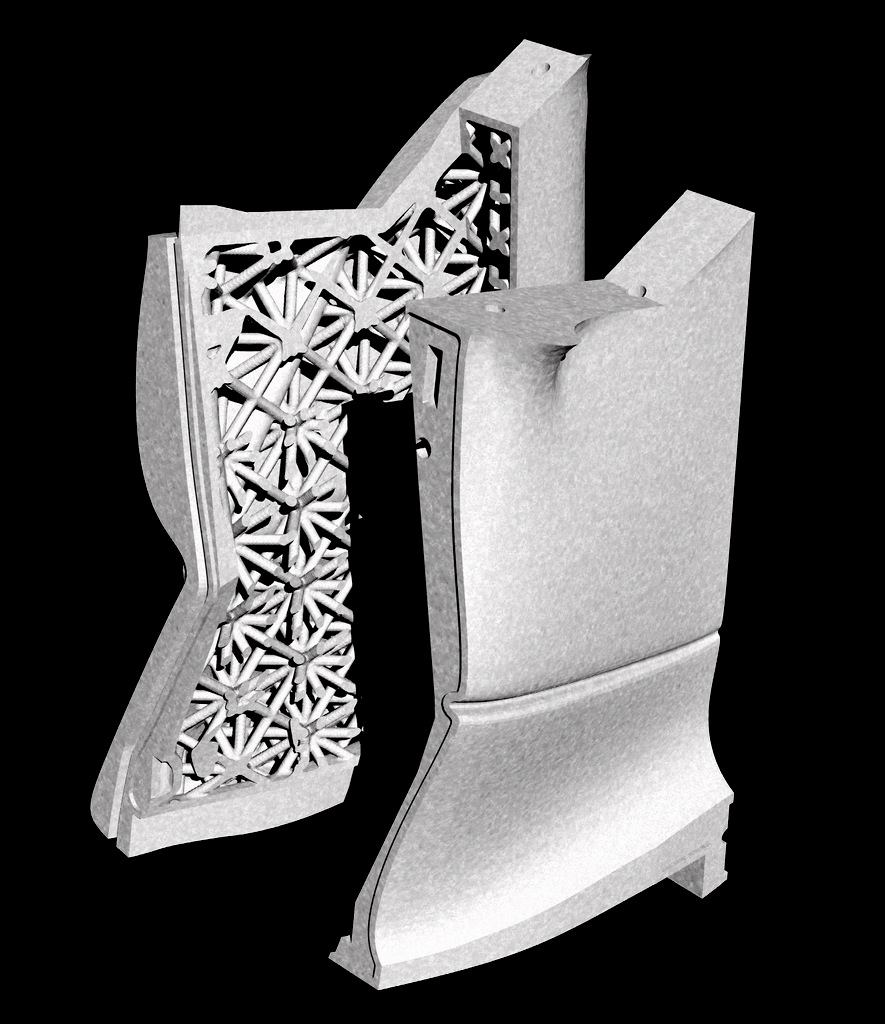 thank you		questions?
Andrew Maher	Digital Innovation, Arup
James Gardiner	Engineering Excellence Group, Laing O’Rourke